ПРАКТИЧНА 6-7

Розрахунок простих замкнених мереж

Розрахунок кільцевих мереж
2.  Розрахунок мереж з двостороннім живленням
3. Приклад. Визначення потокорозподілу та найбільшої втрати напруги у замкненій мережі 35 кВ
1. Розрахунок кільцевих мереж
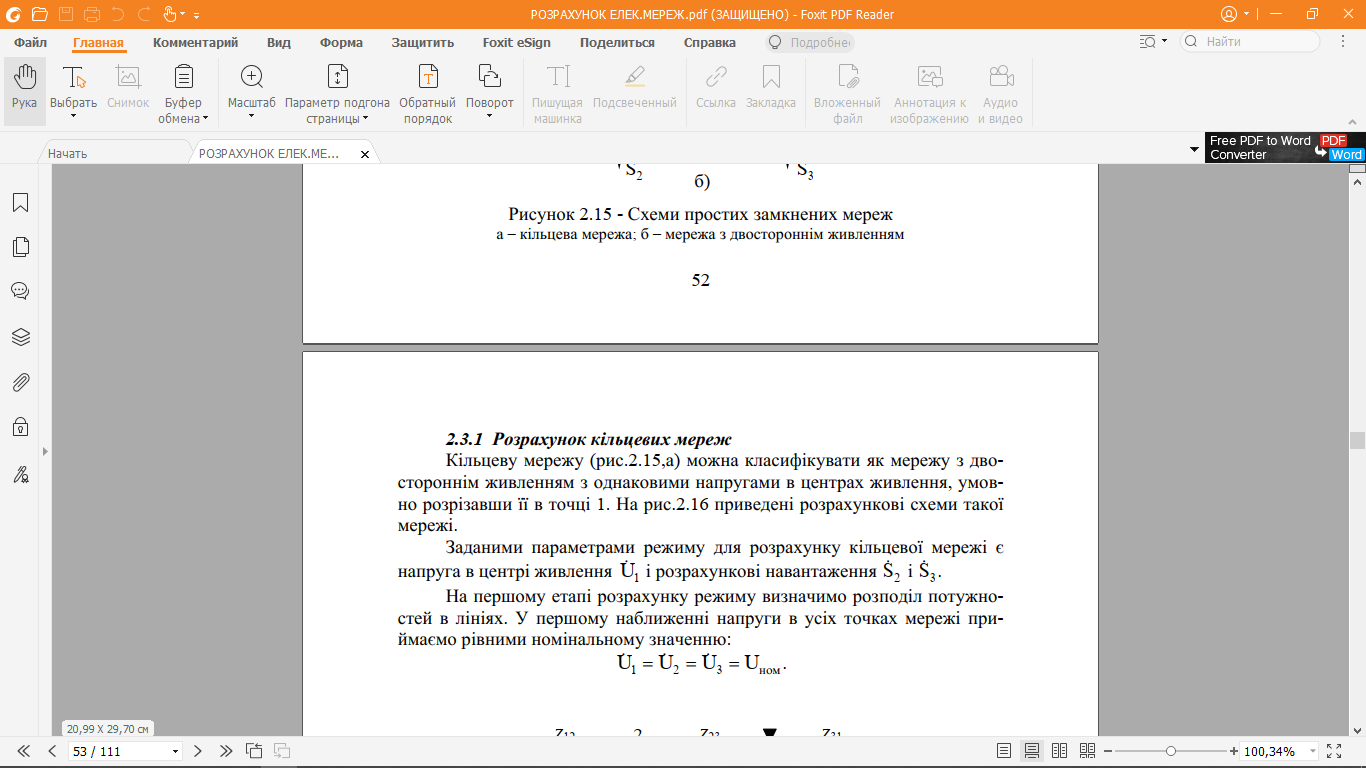 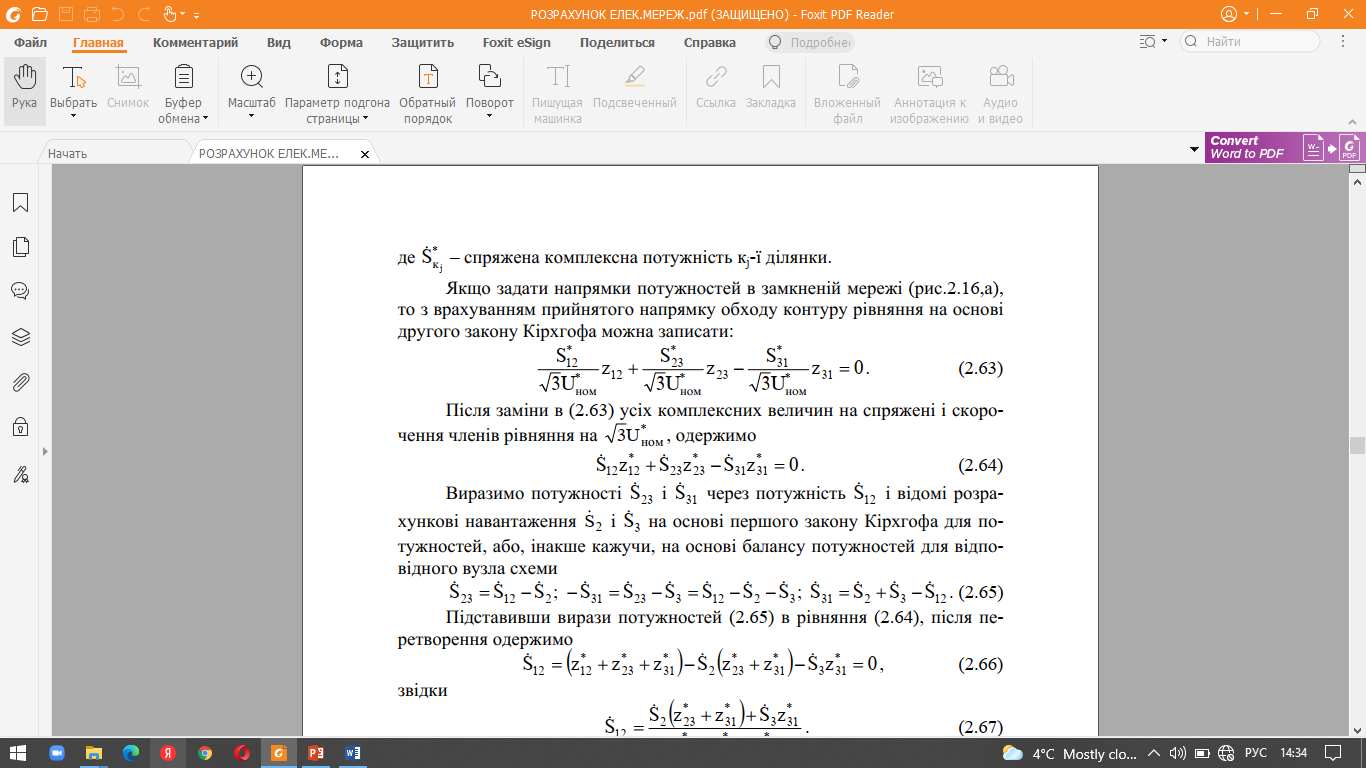 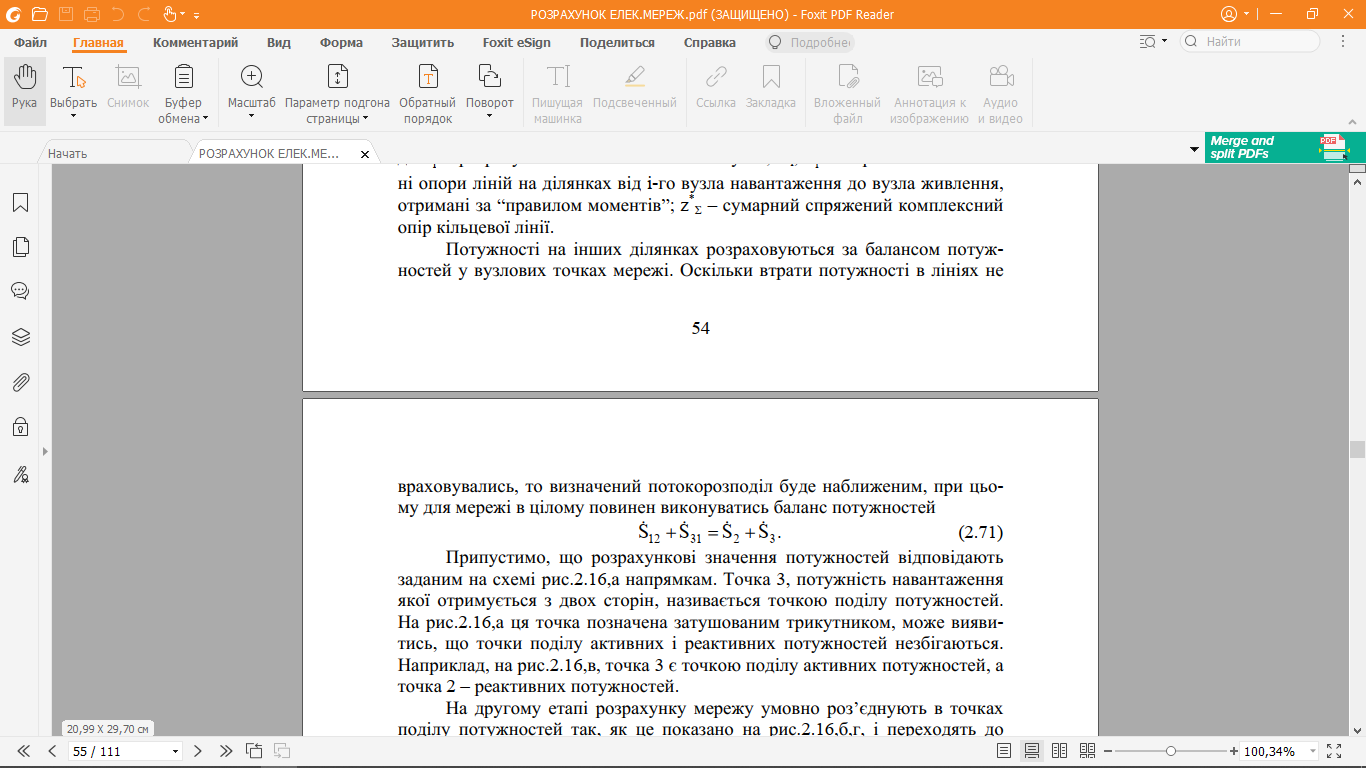 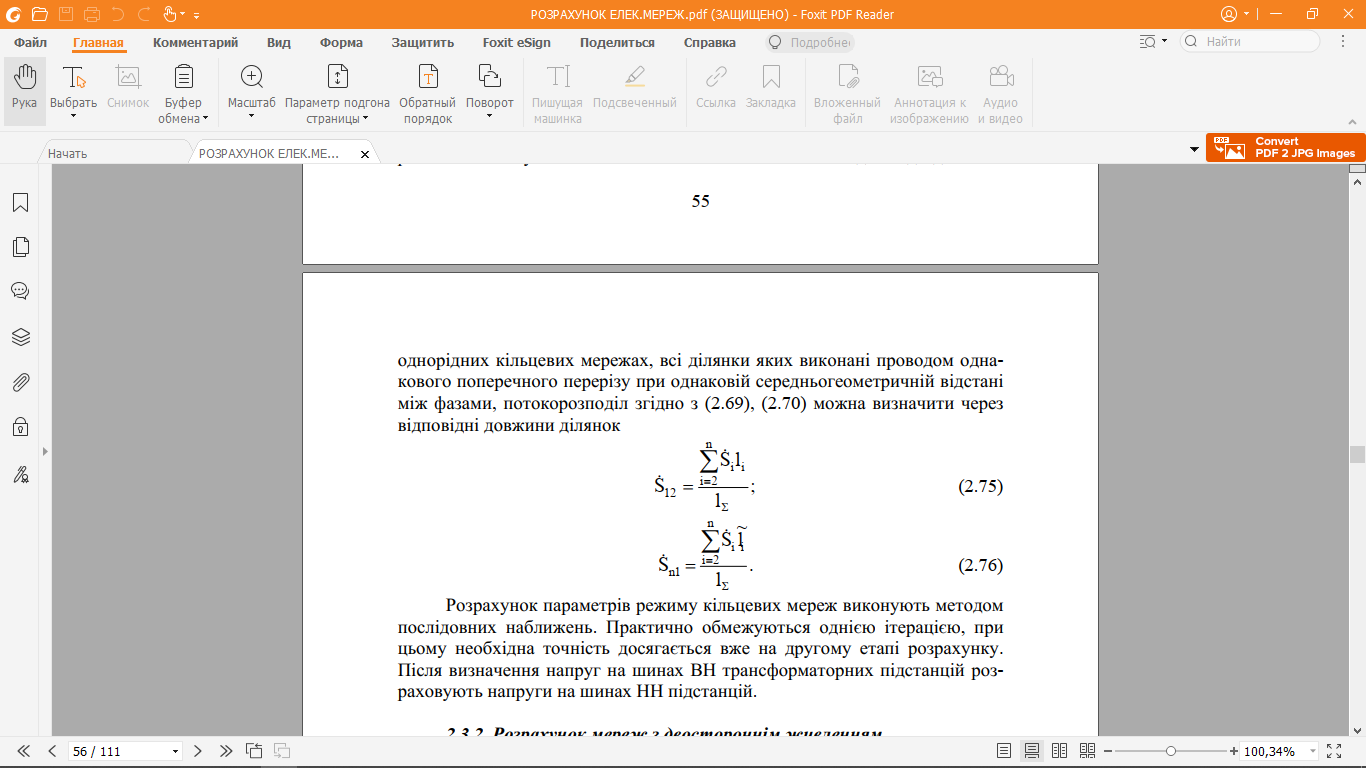 2. Розрахунок мереж з двостороннім живленням
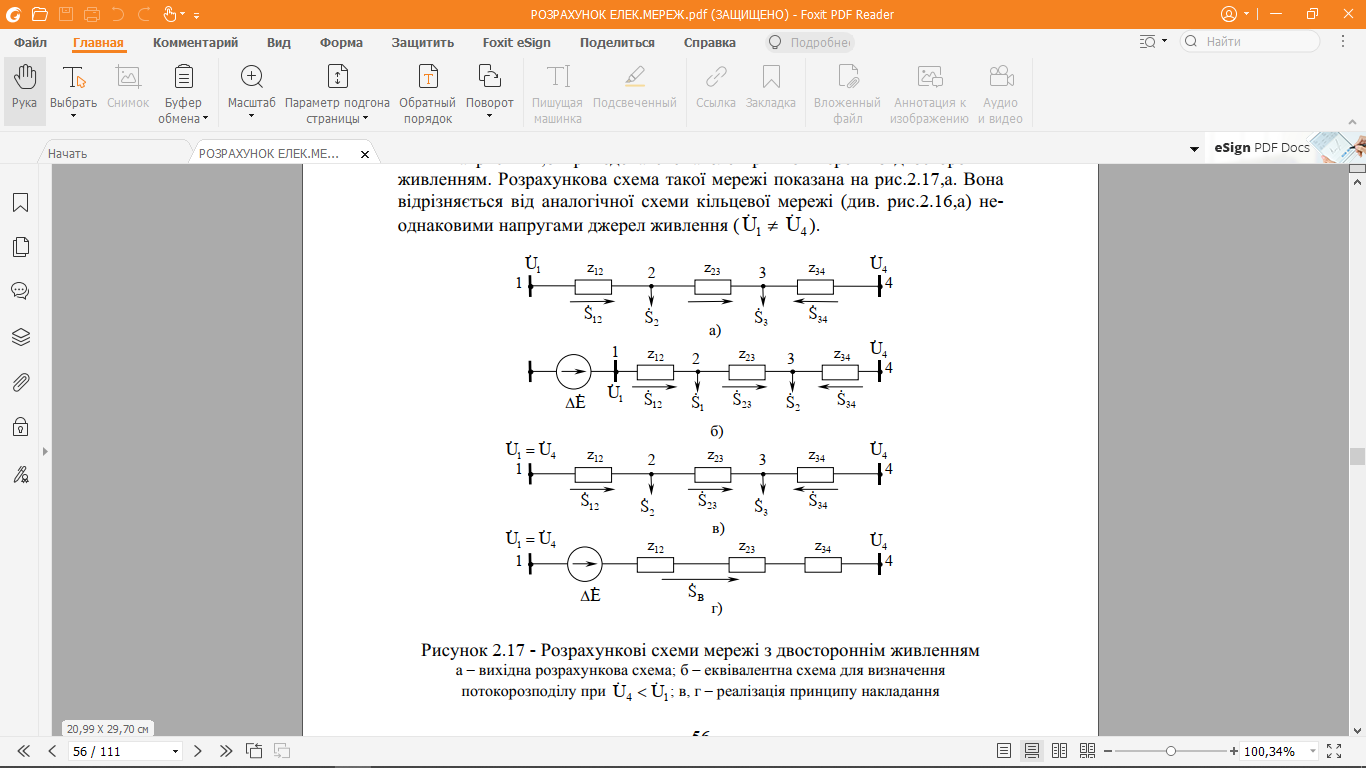 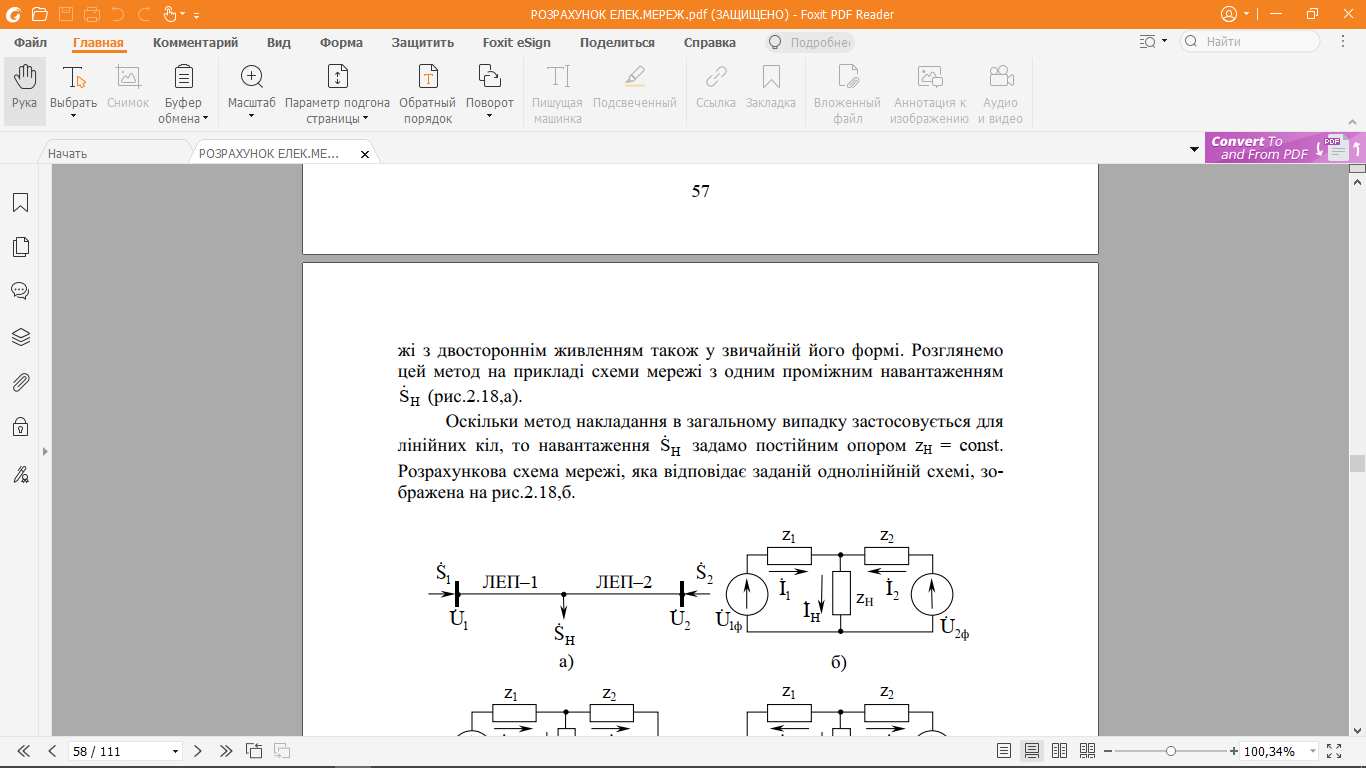 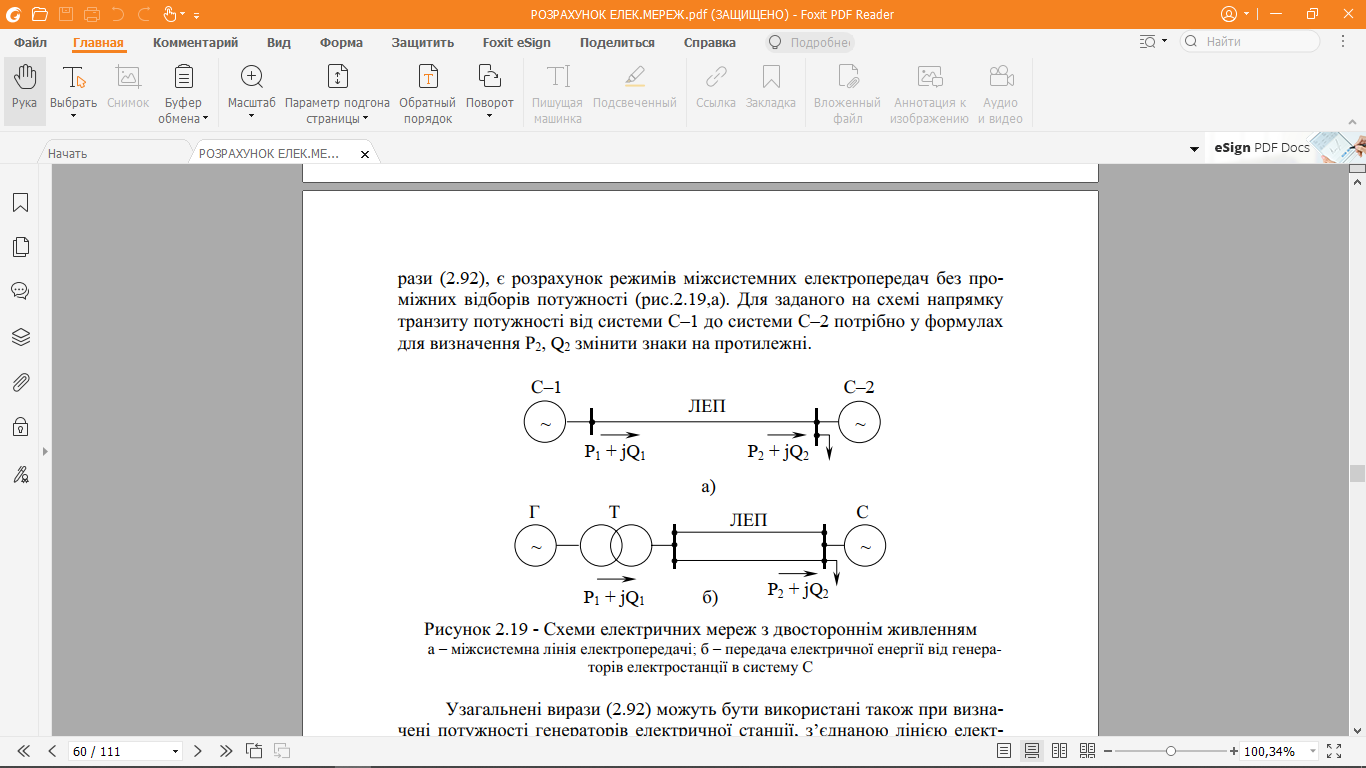 Приклад. Визначення потокорозподілу та найбільшої втрати напруги у замкненій мережі 35 кВ
Схема мережі 35 кВ, за якою здійснюється електропостачання понижувальних підстанцій А, В, С від електростанції ЕС, зображена на рис.2.20. Вся мережа виконана сталеалюмінієвими проводами марки АС–120 (r0 = 0.27 Ом/км, x0 = 0.405 Ом/км). Довжини ділянок мережі (км) навантаження підстанцій (МВА) вказані на схемі мережі.
Потрібно знайти потокорозподіл та найбільшу втрату напруги в нормальному режимі роботи мережі.
Розв’язування
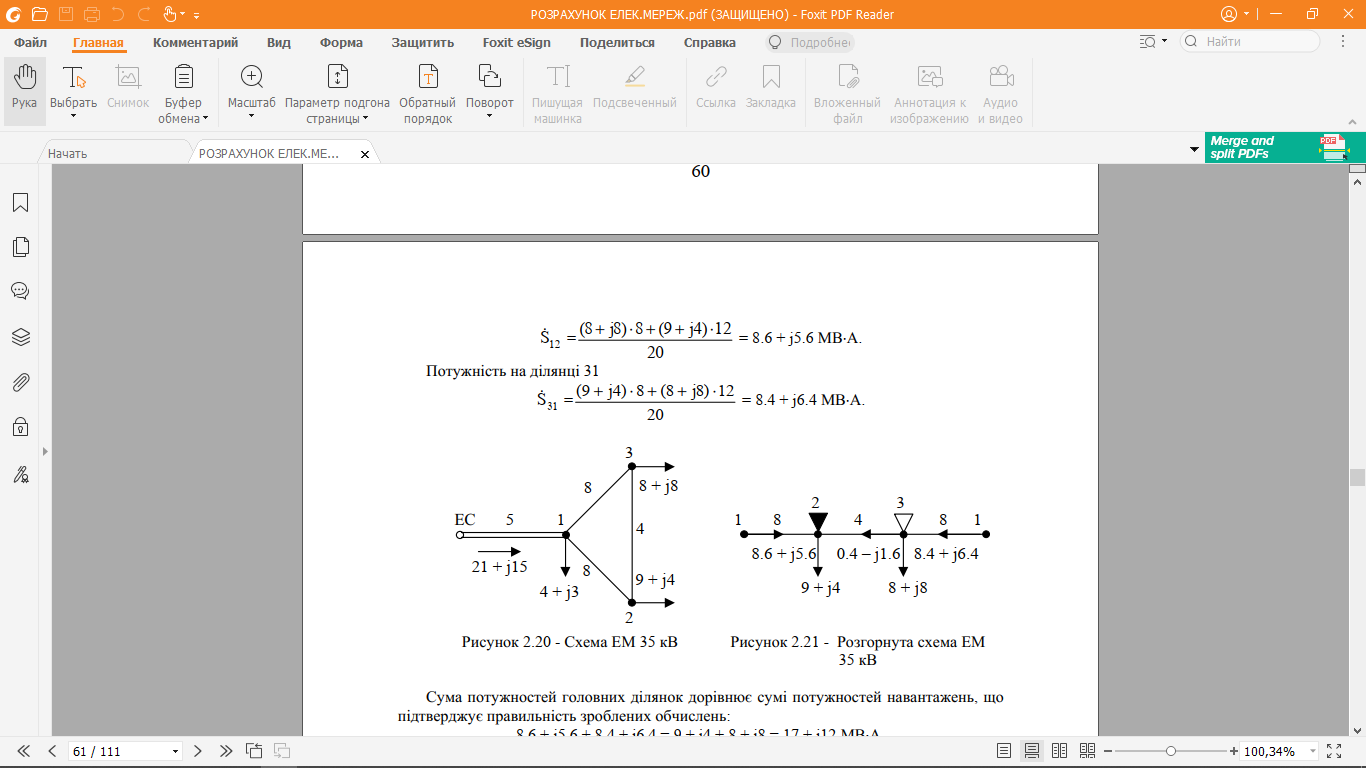 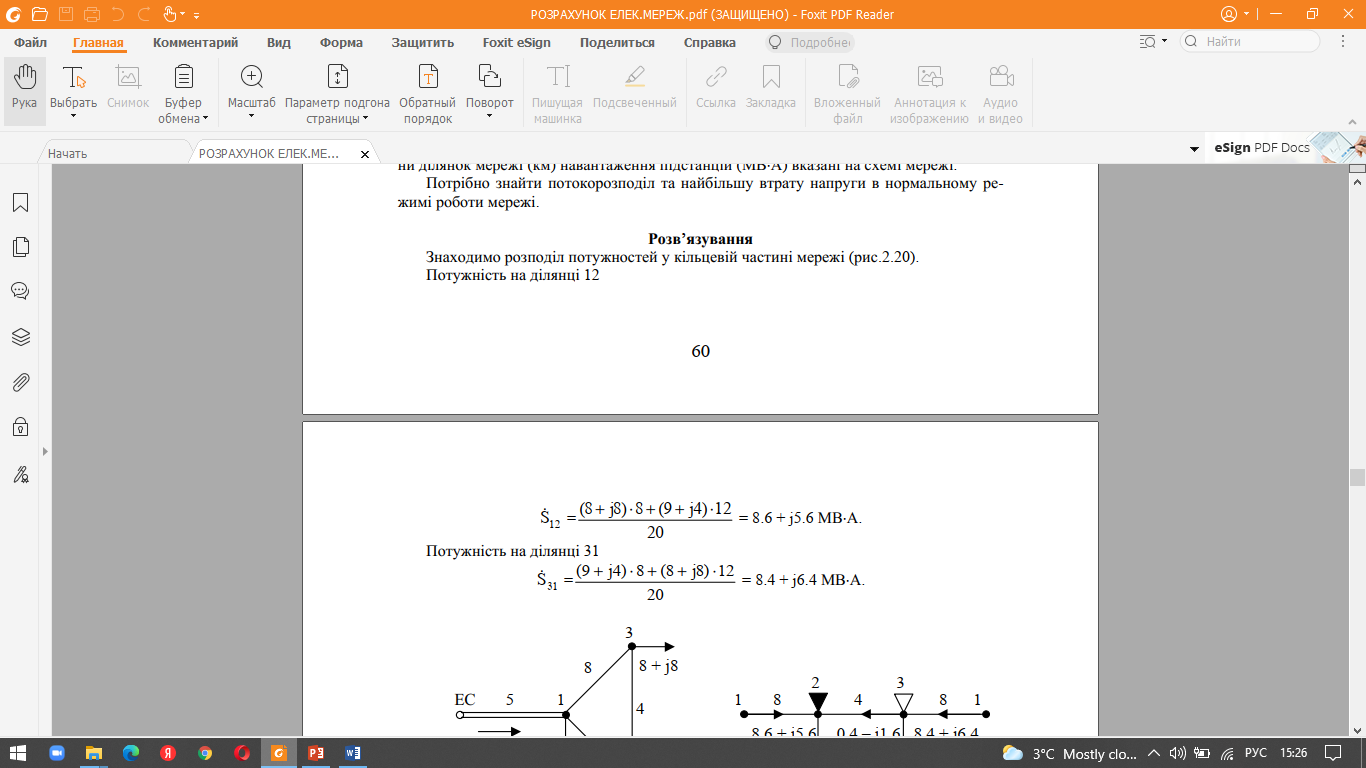 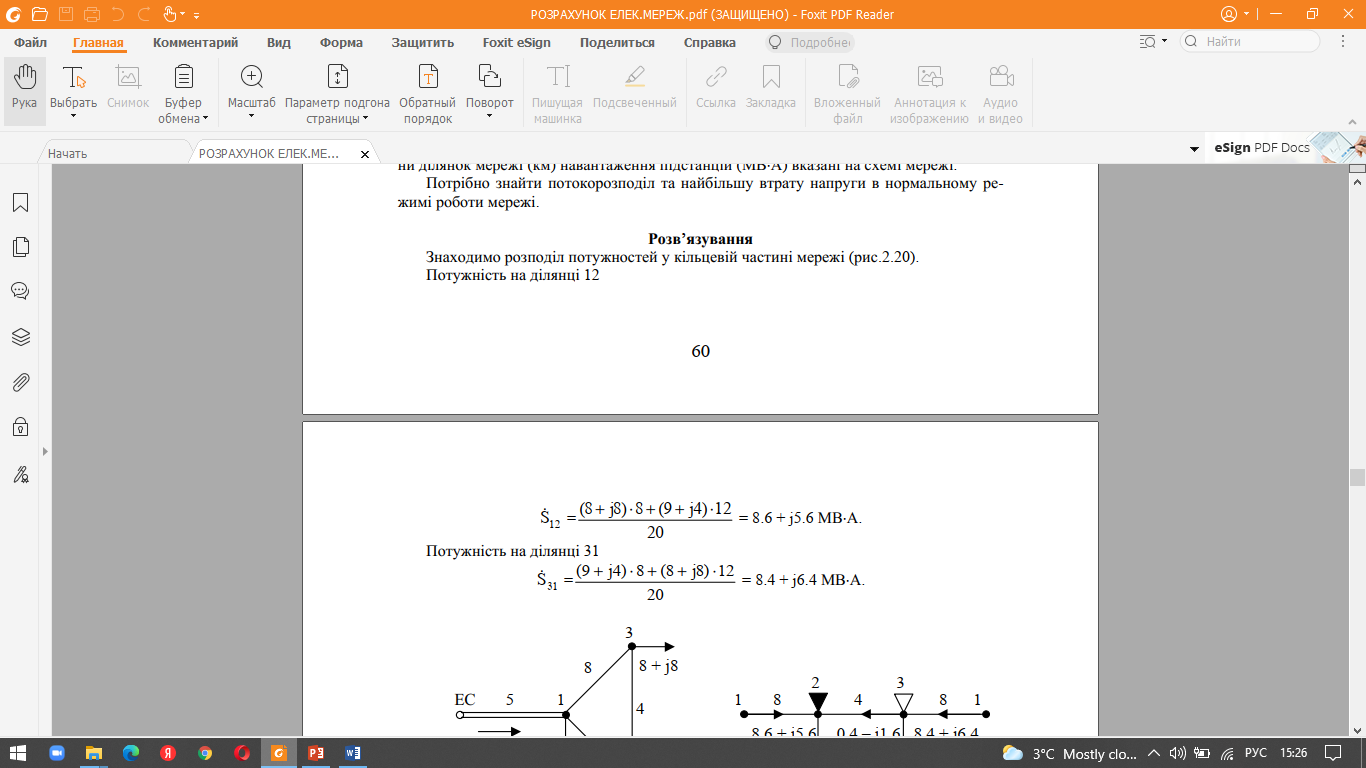